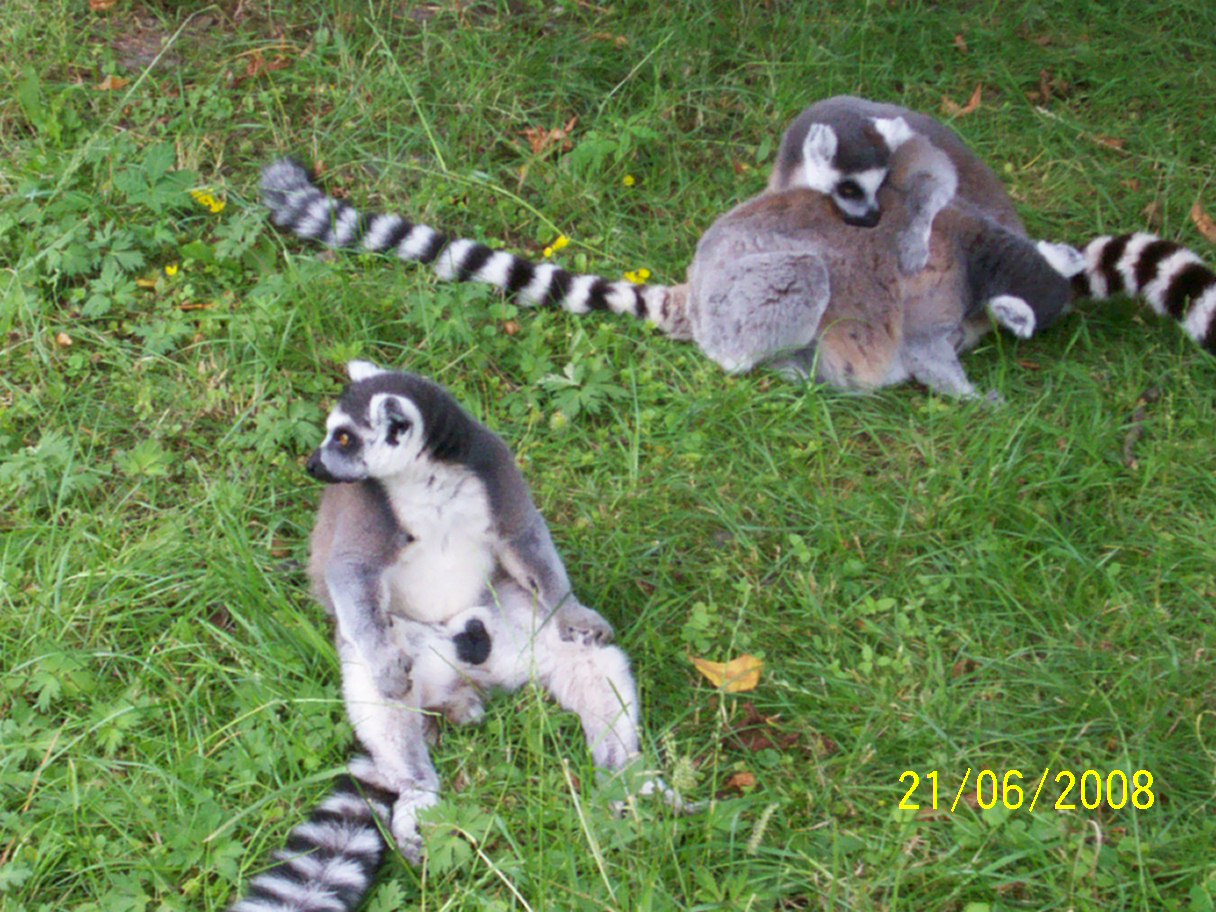 Plzeňská ZOO
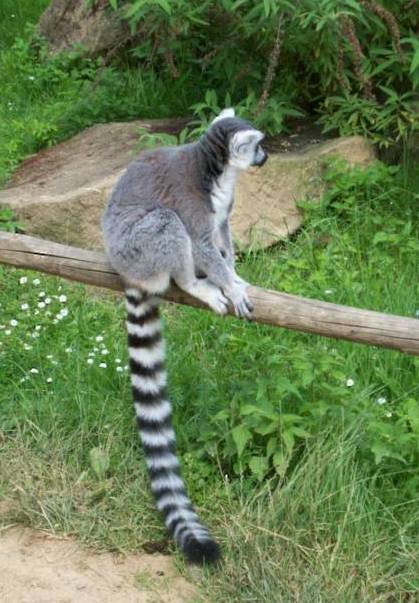 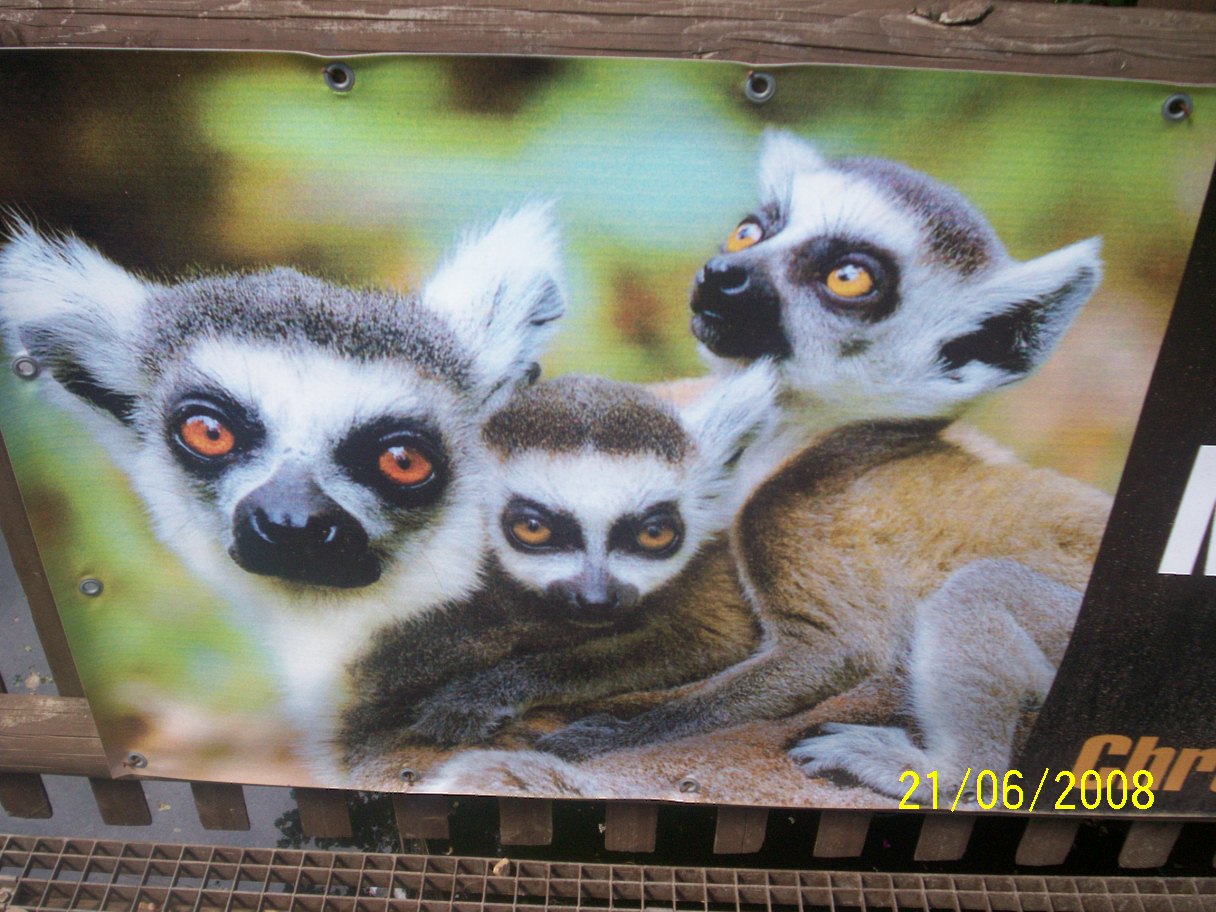 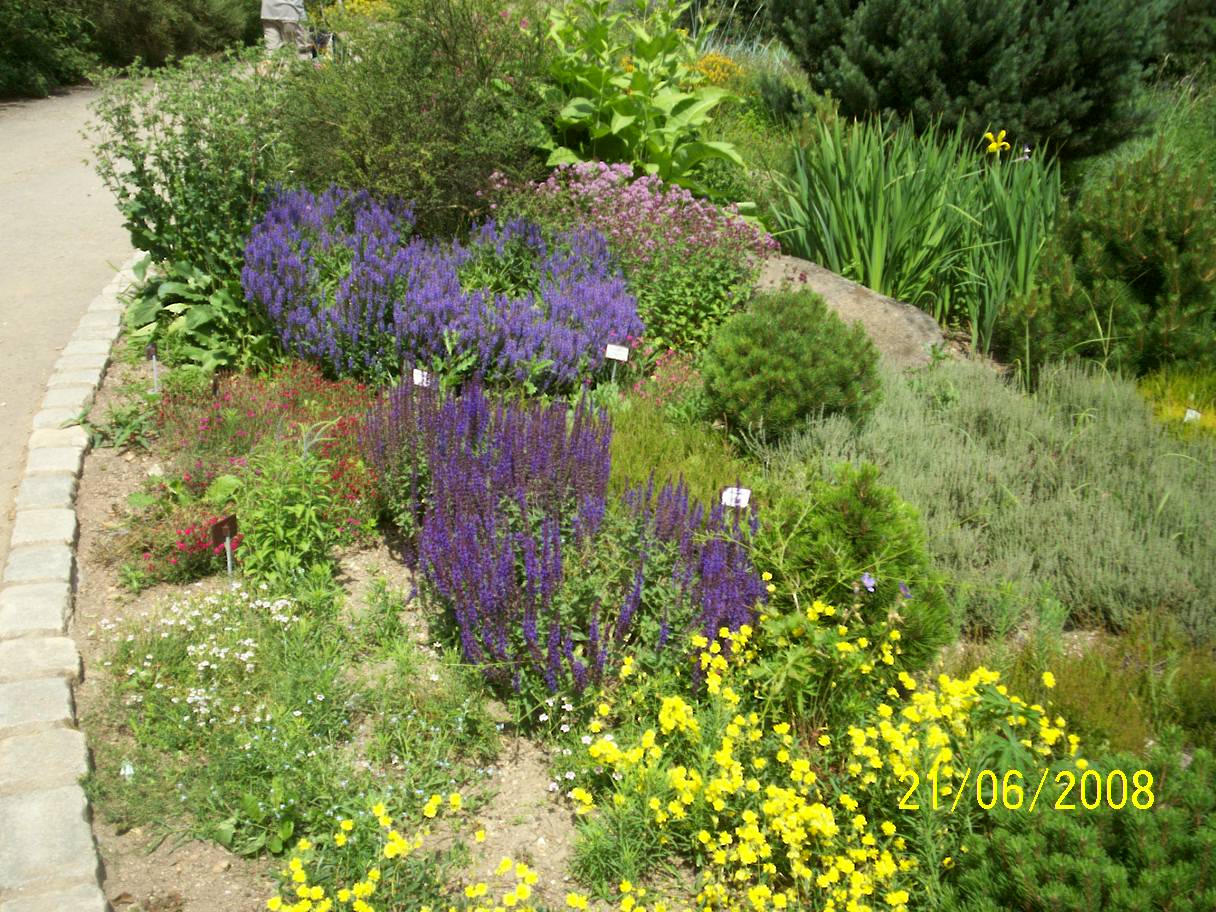 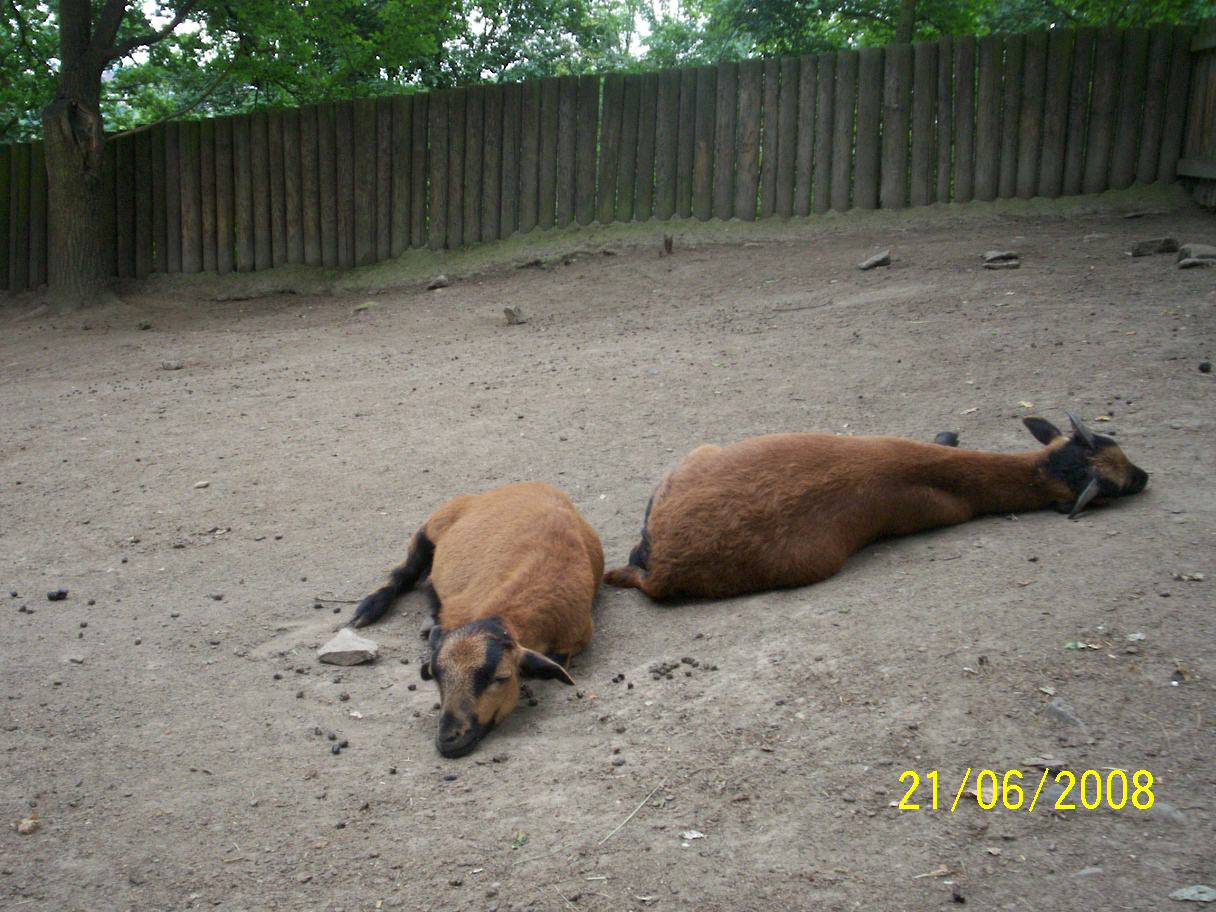 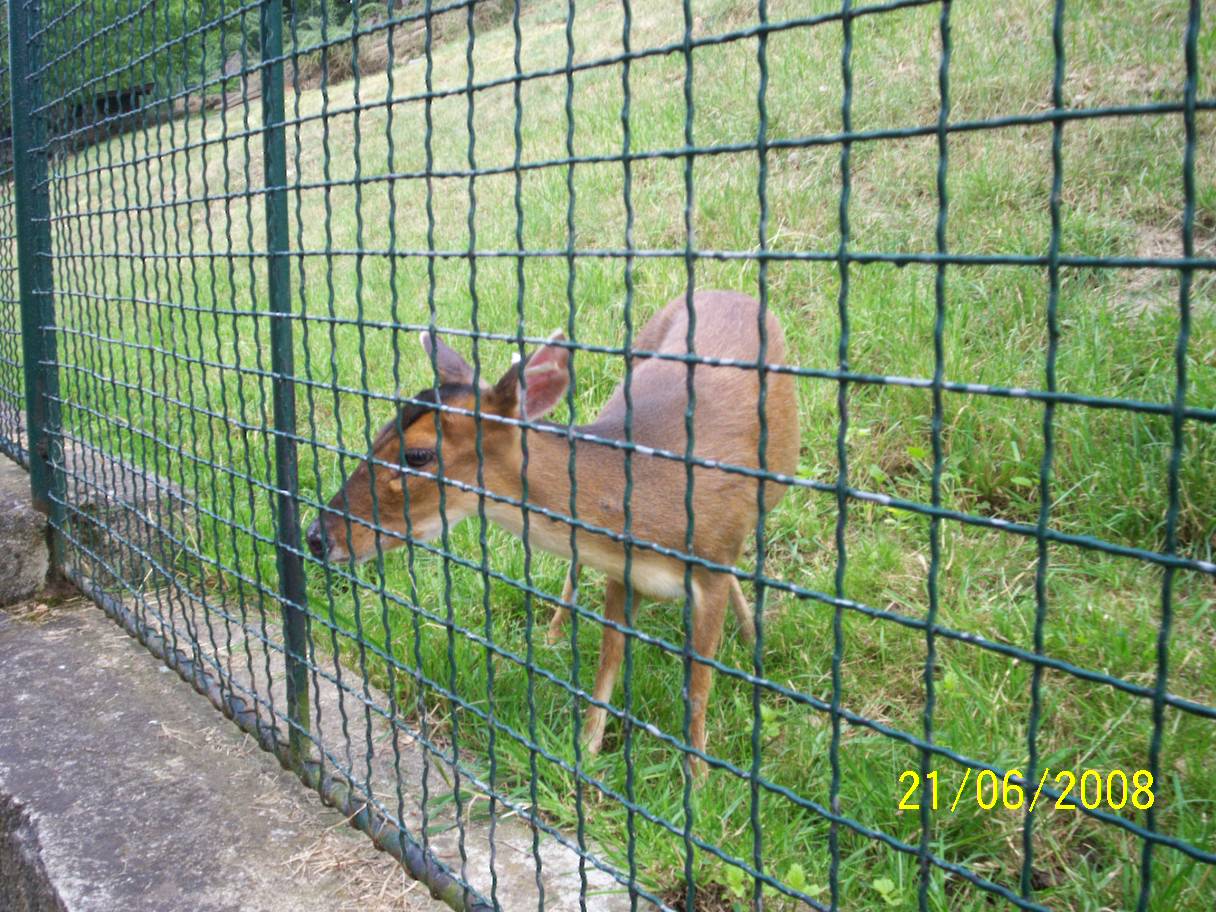 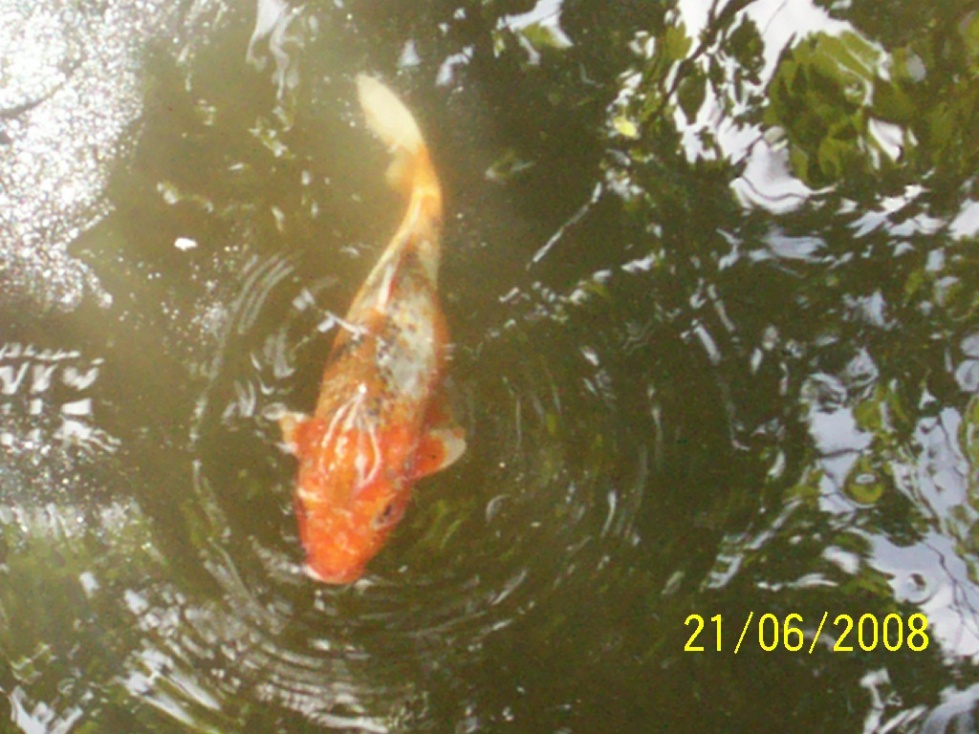 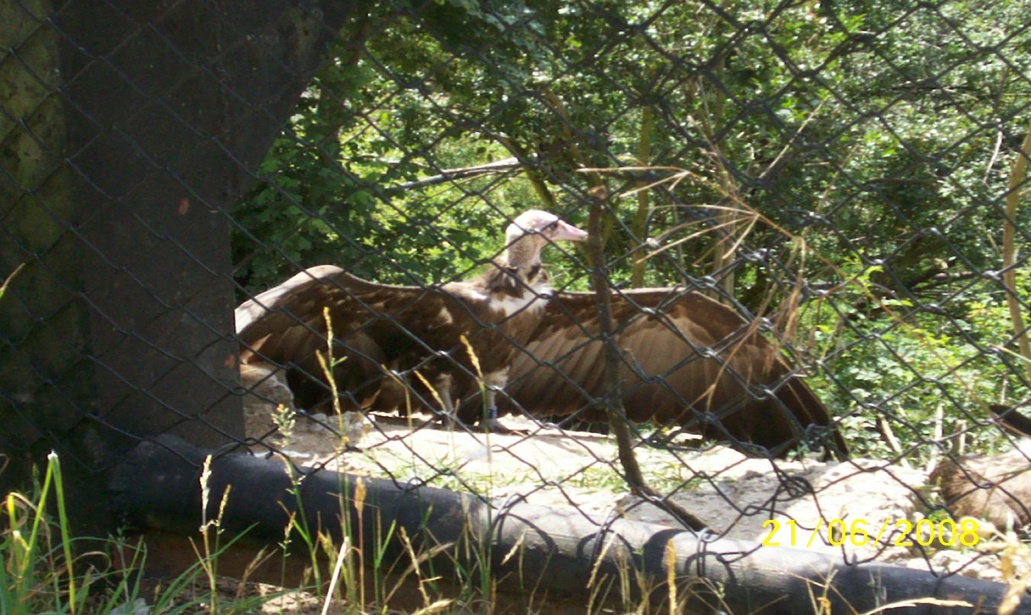 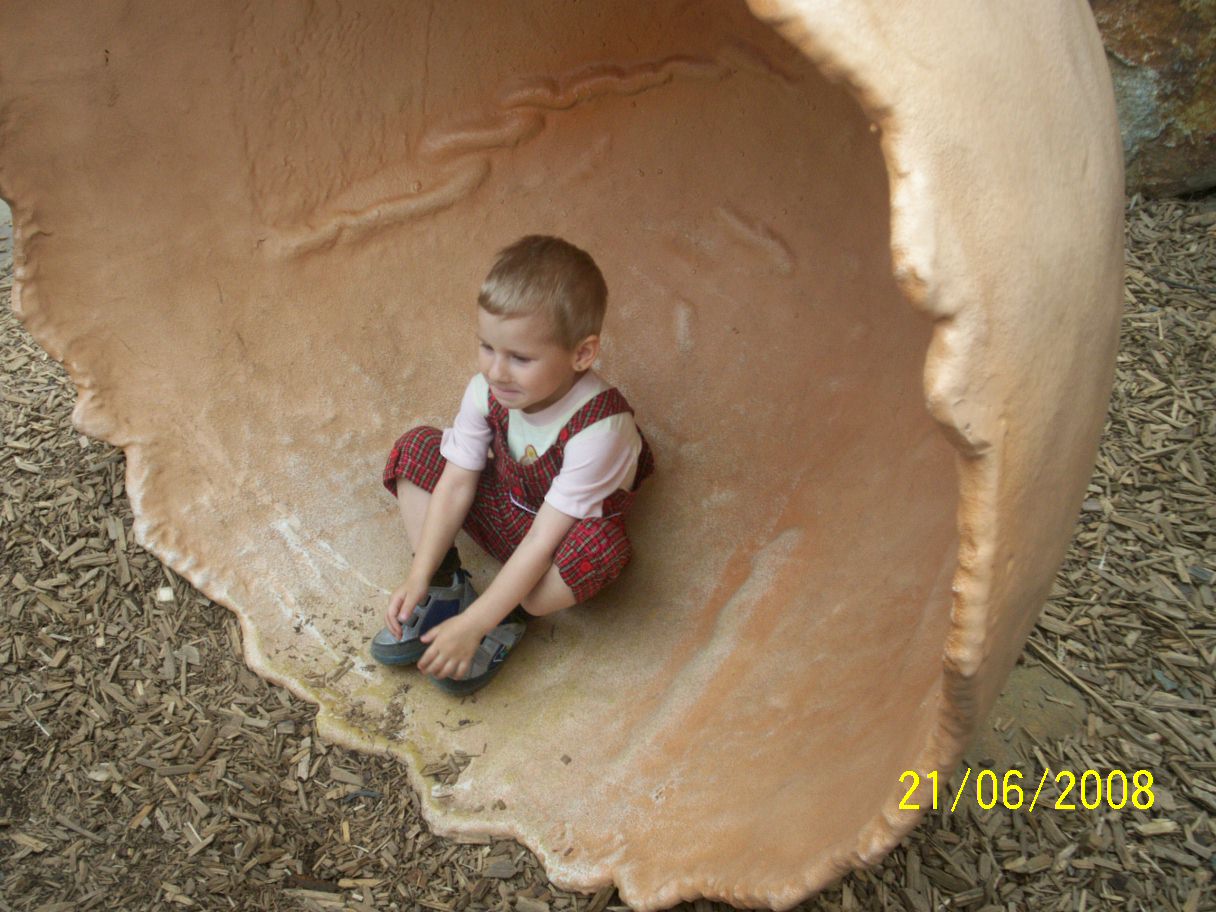 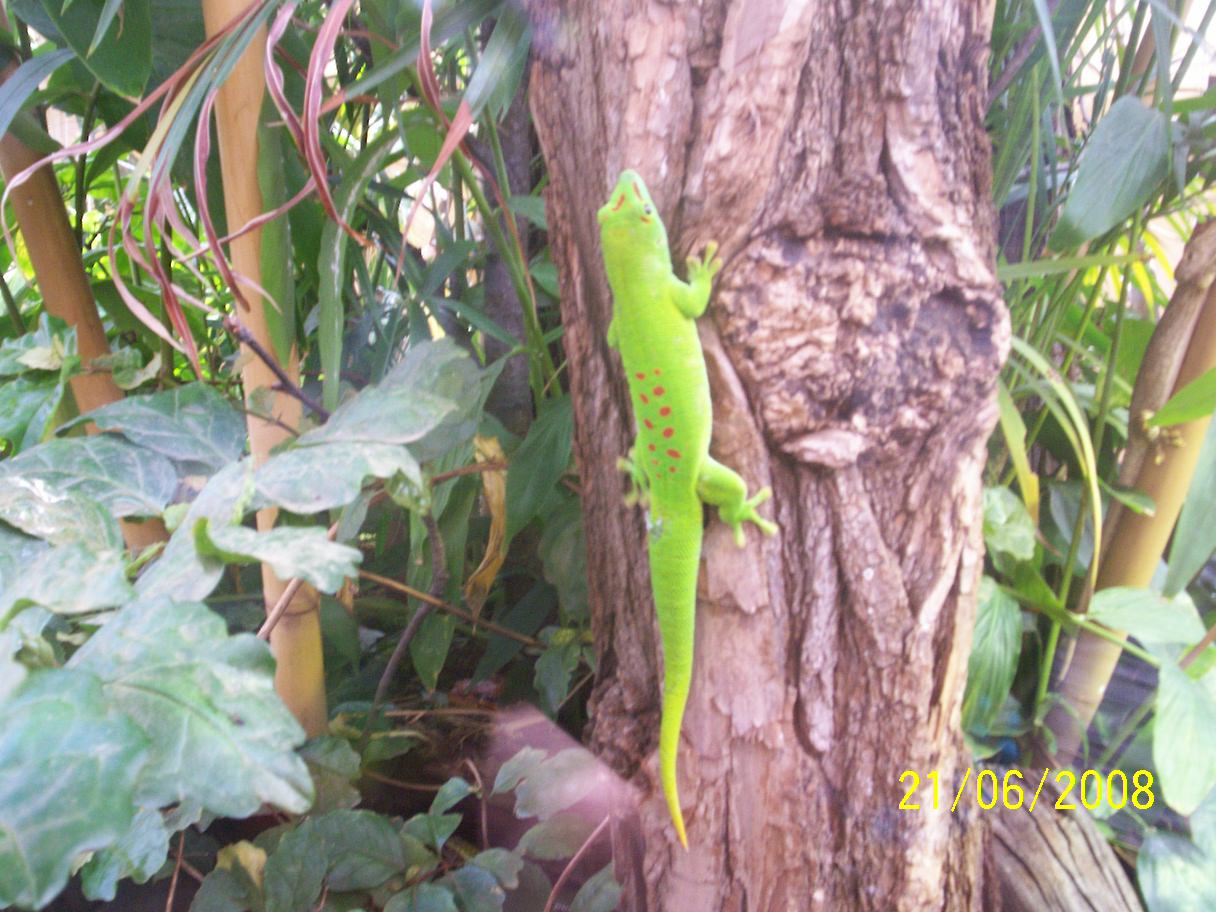 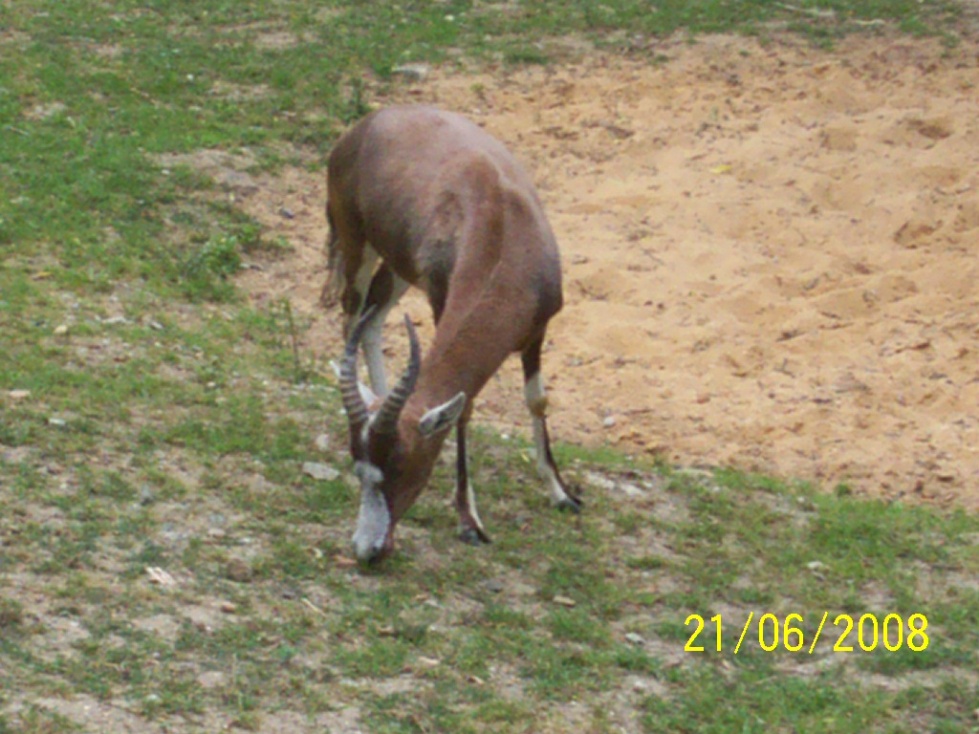 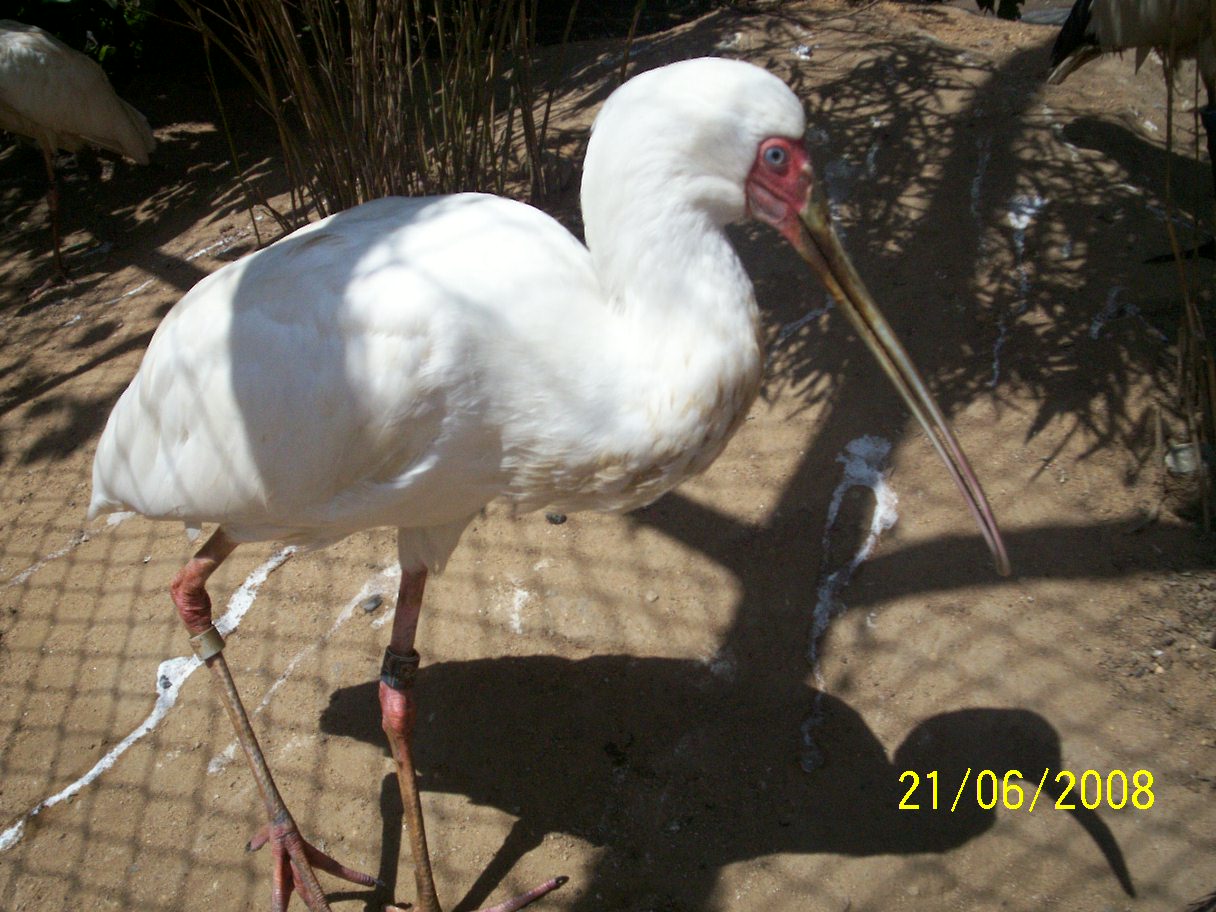 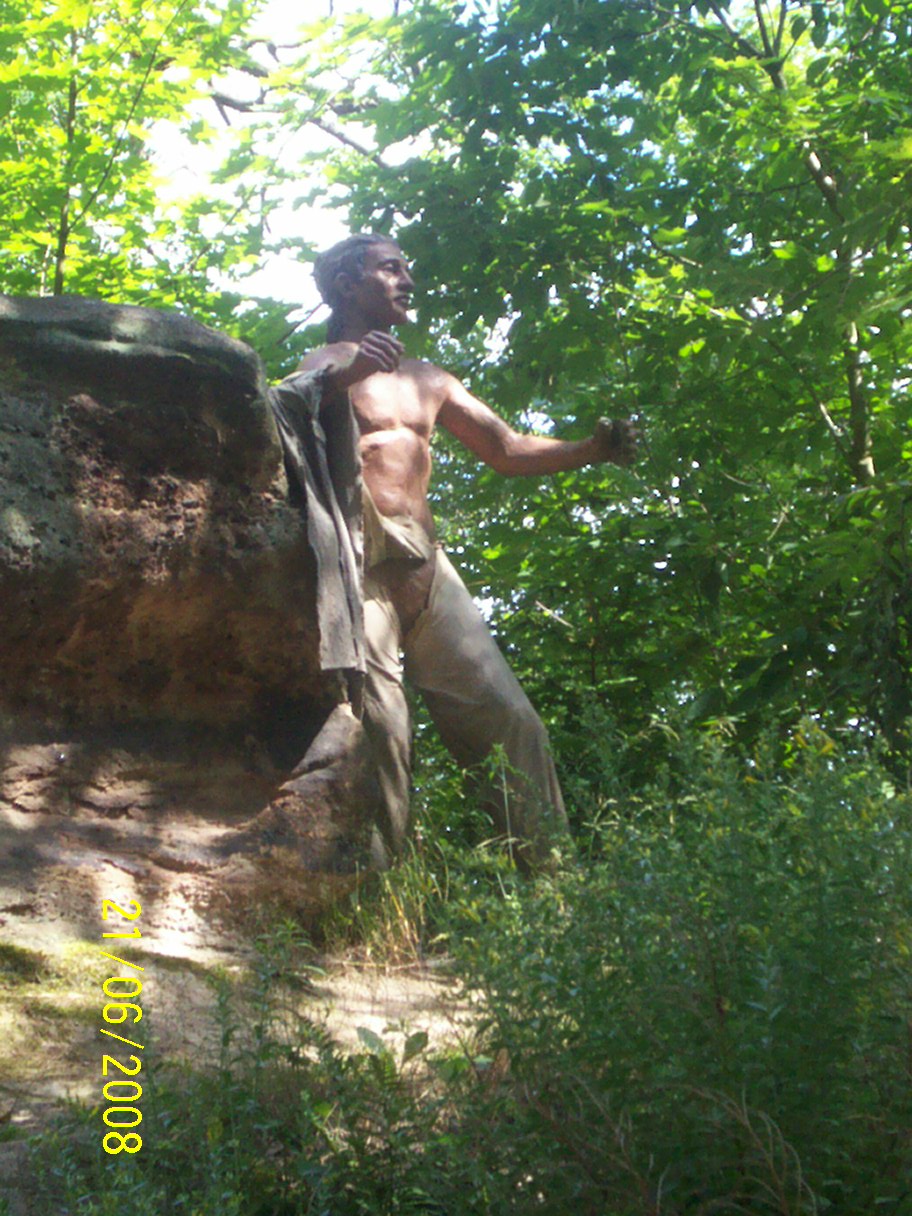 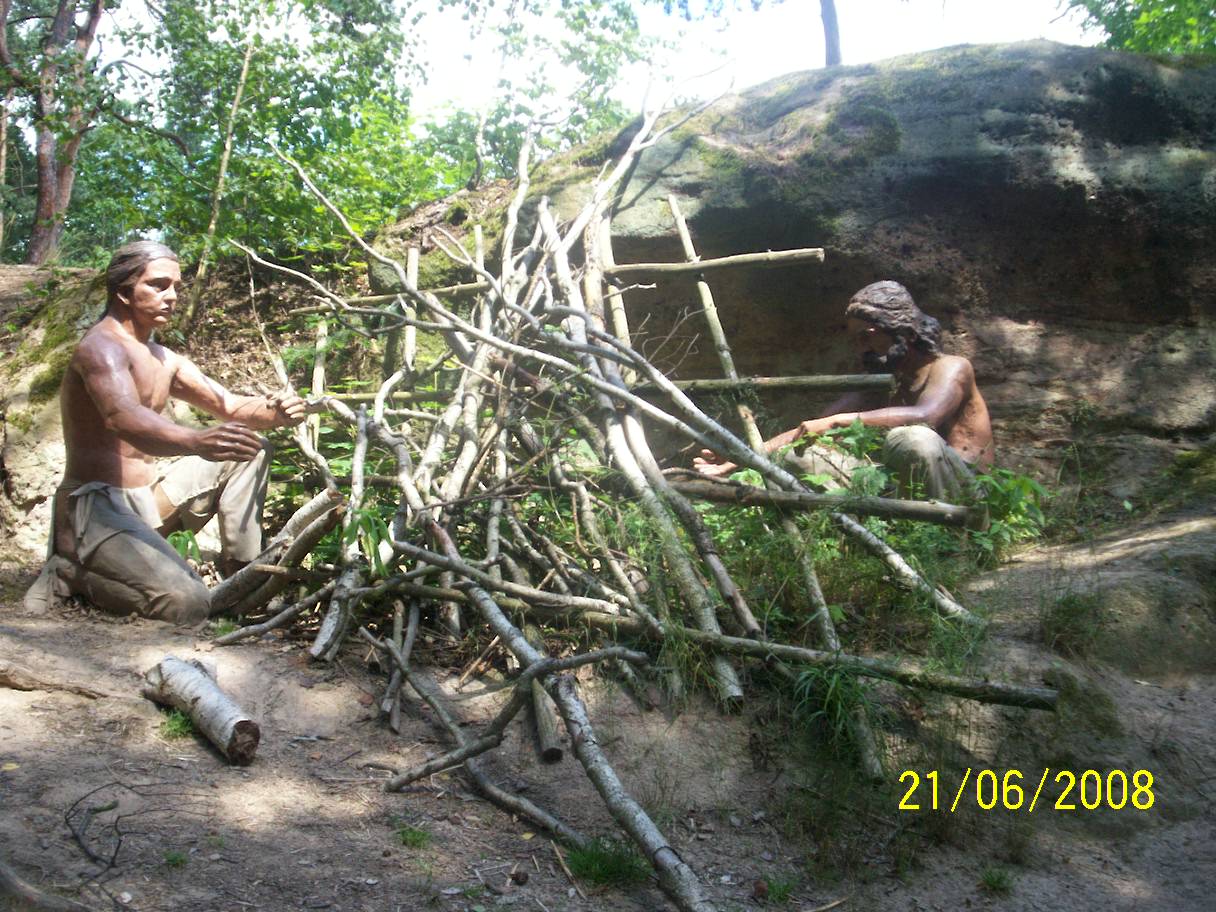 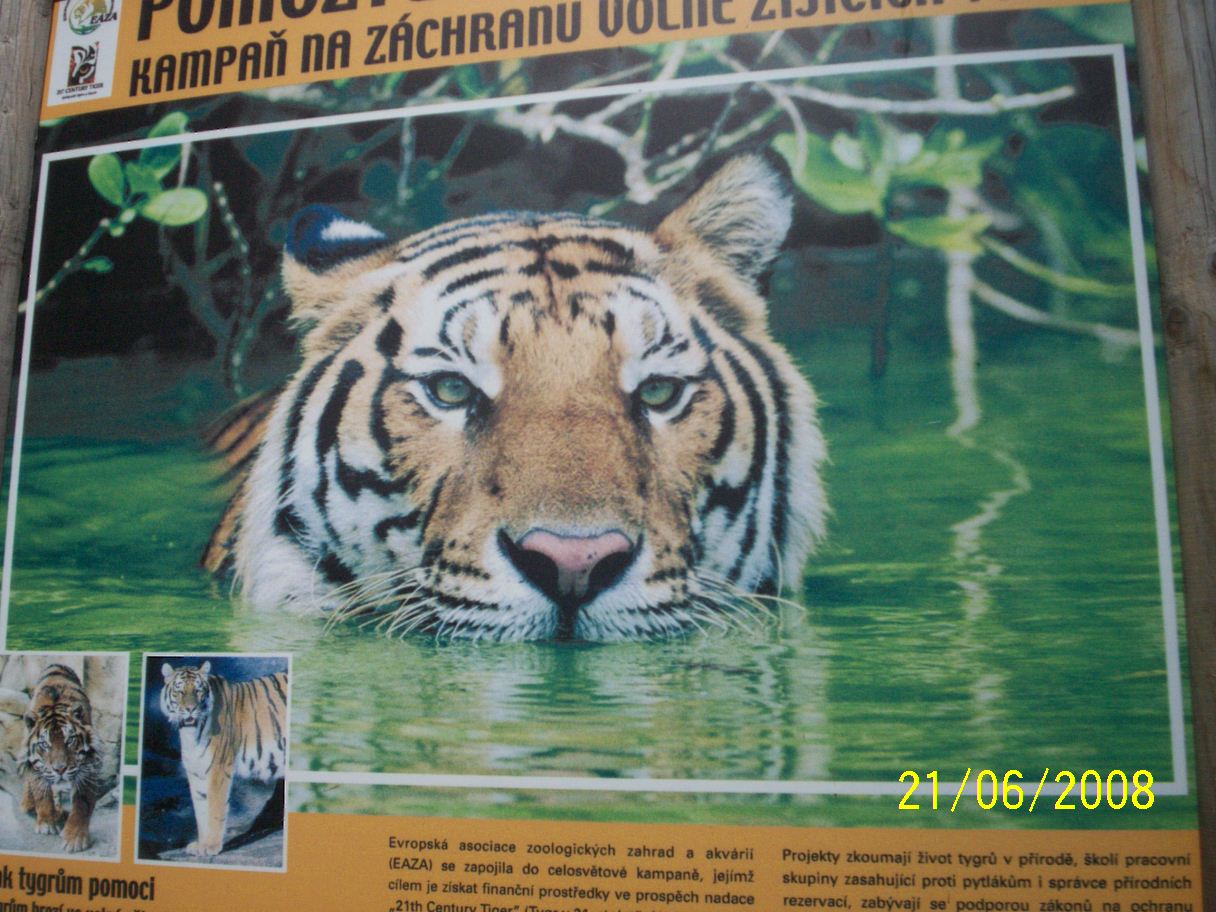 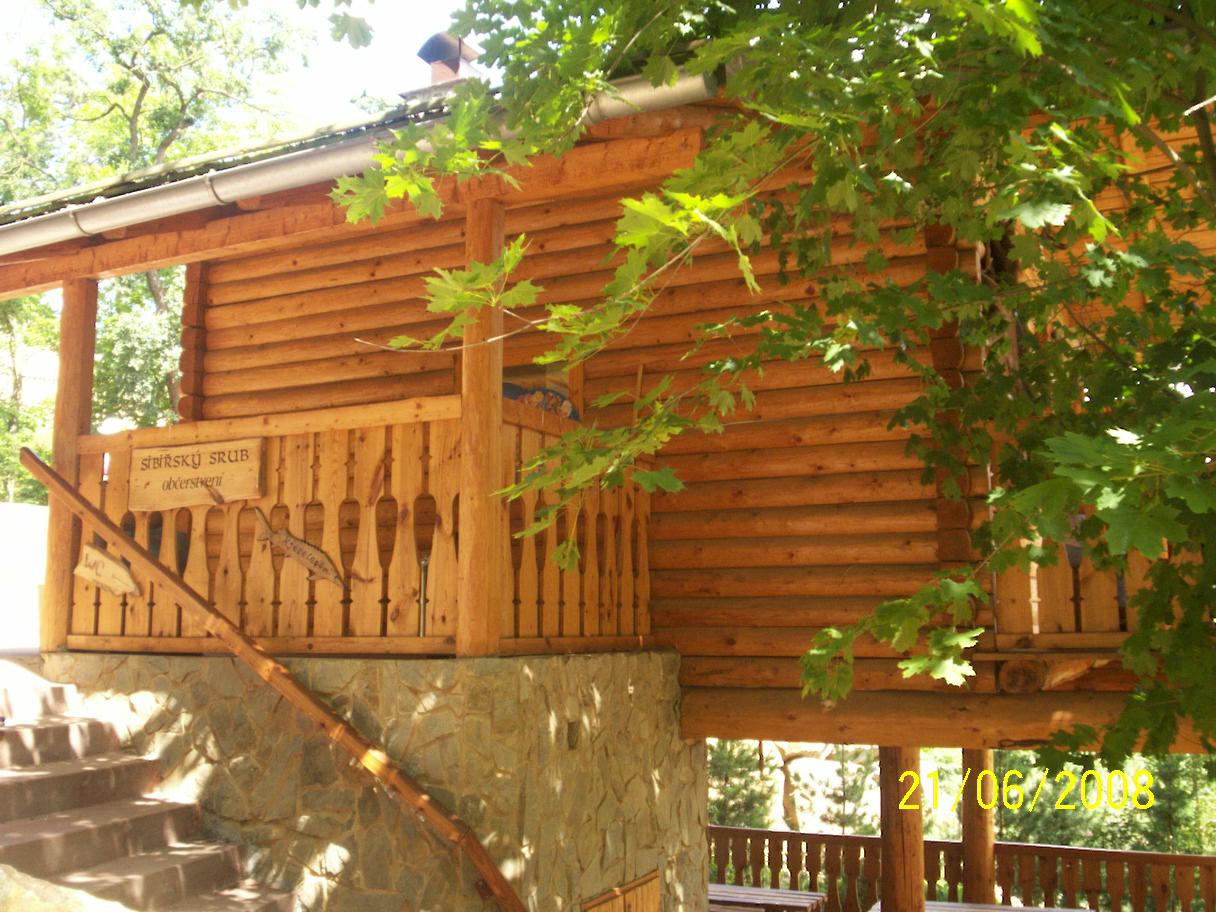 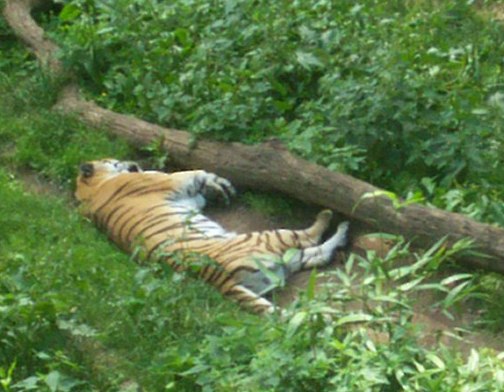 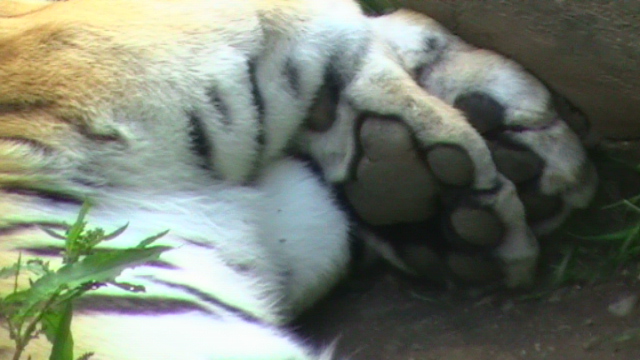 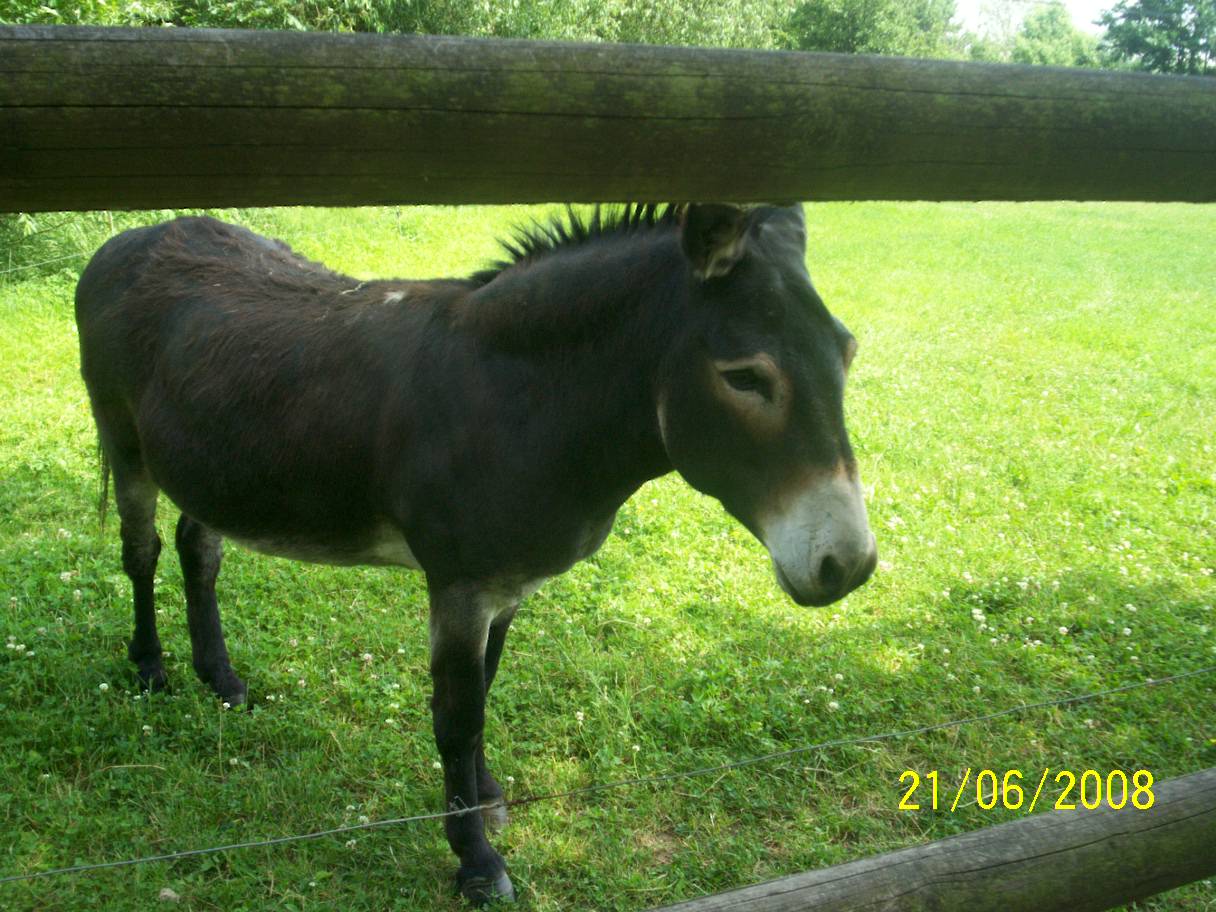 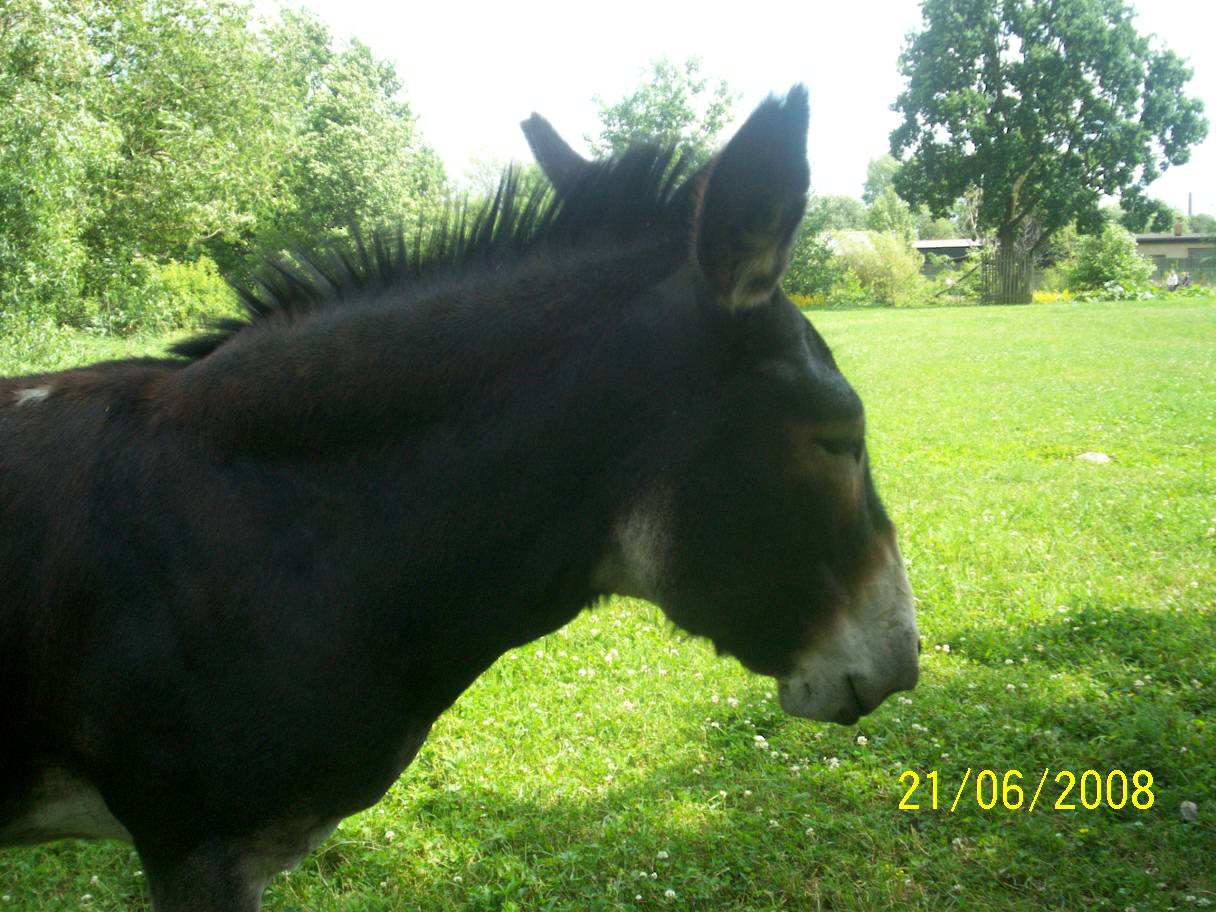 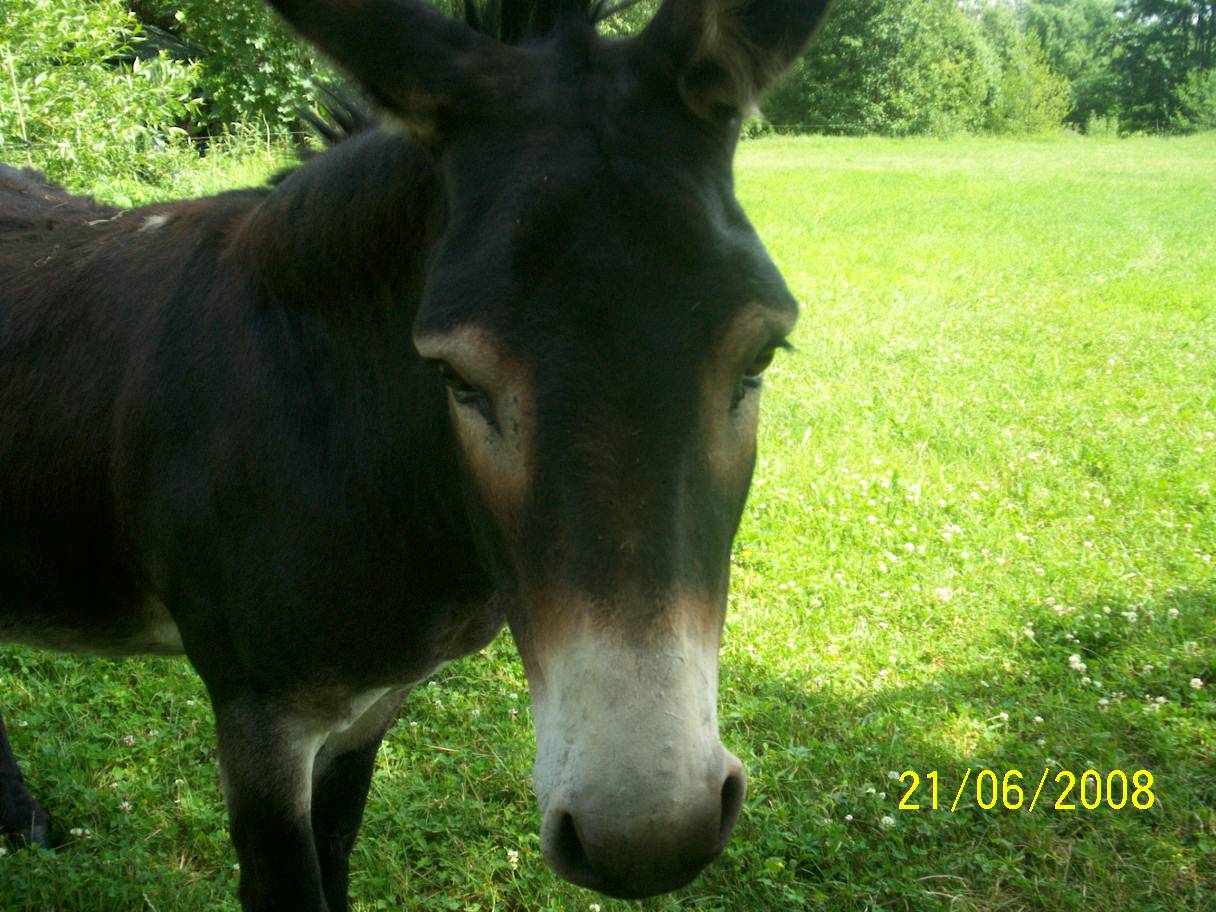 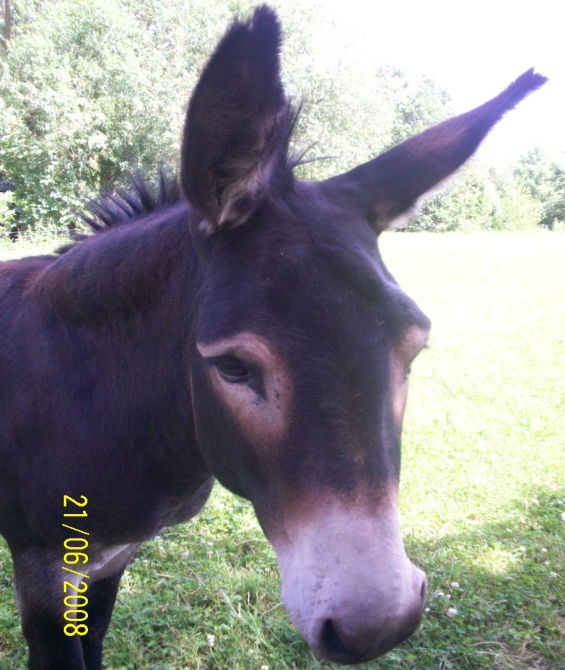 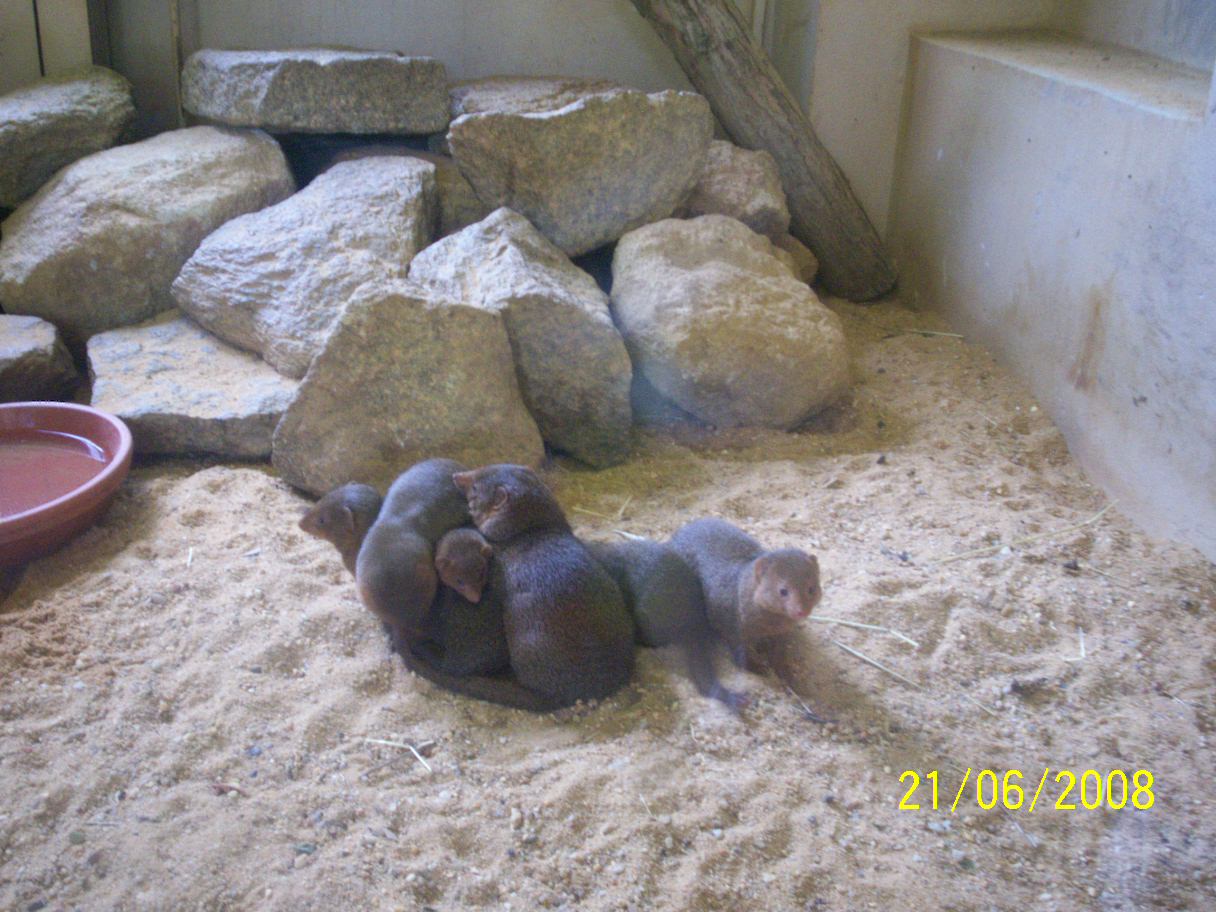 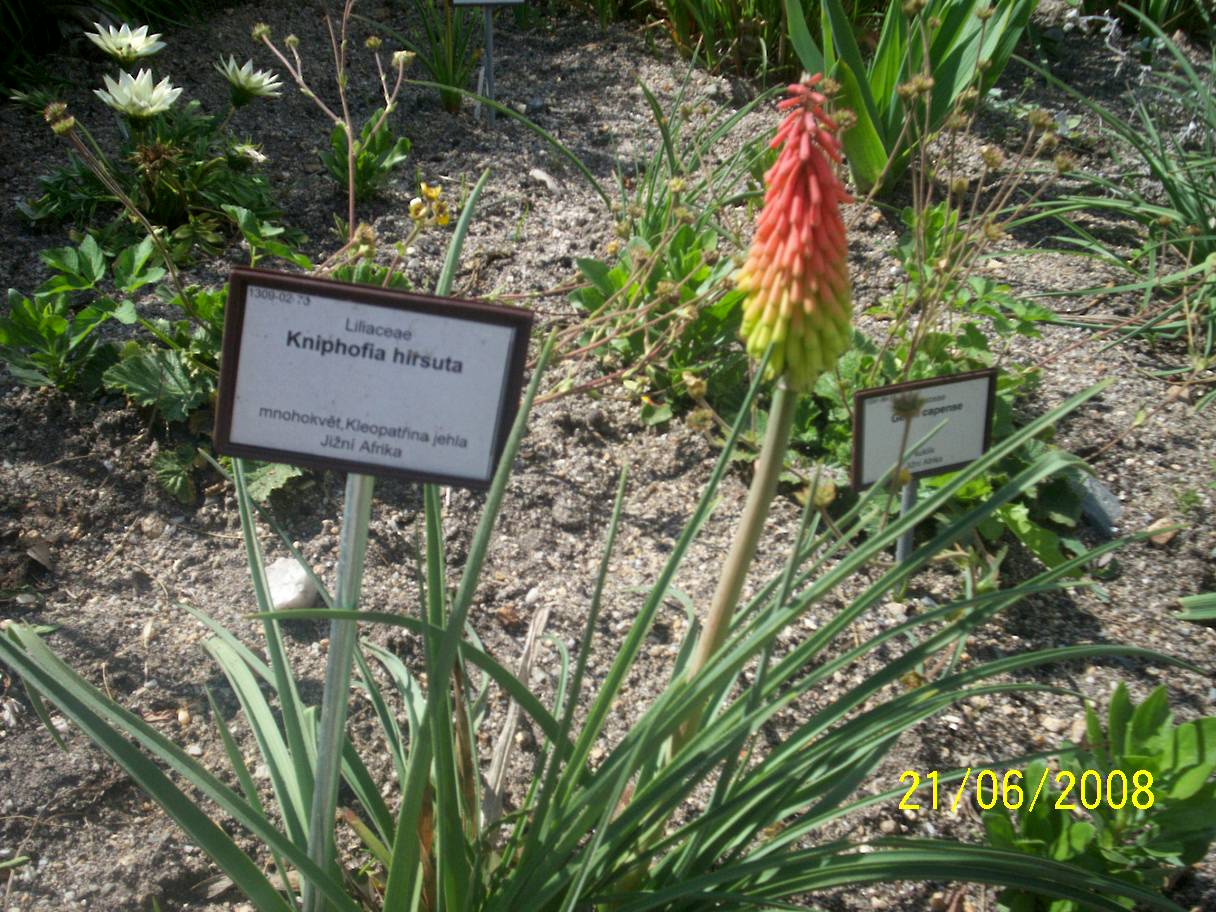 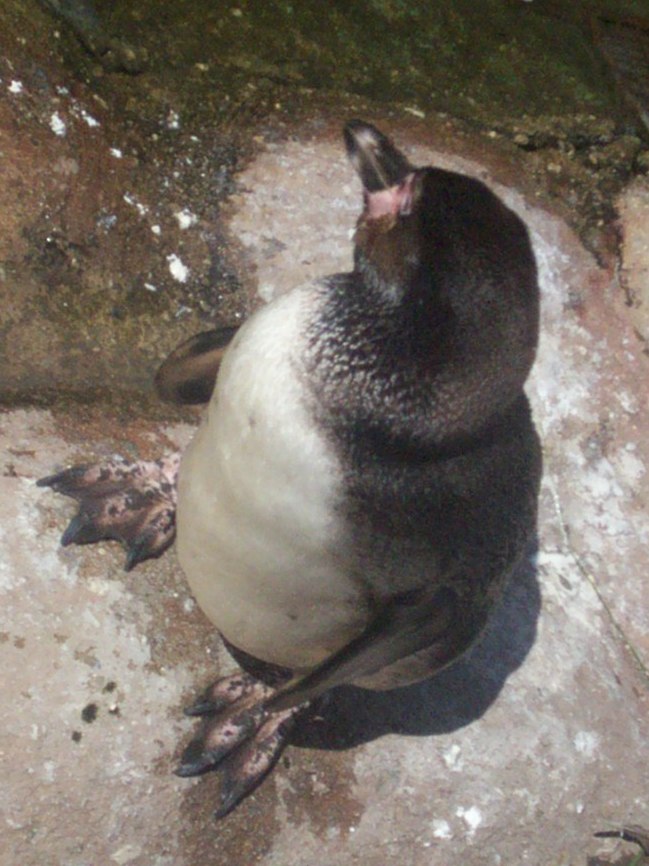 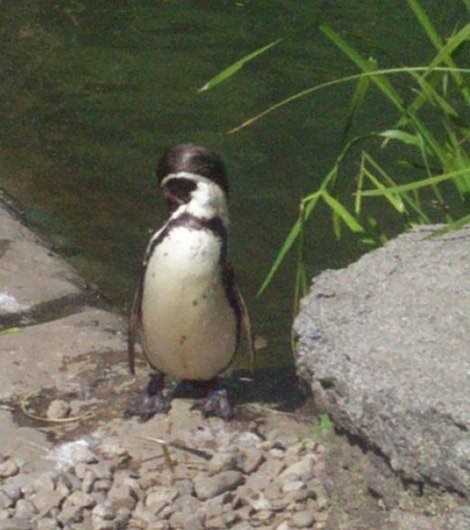 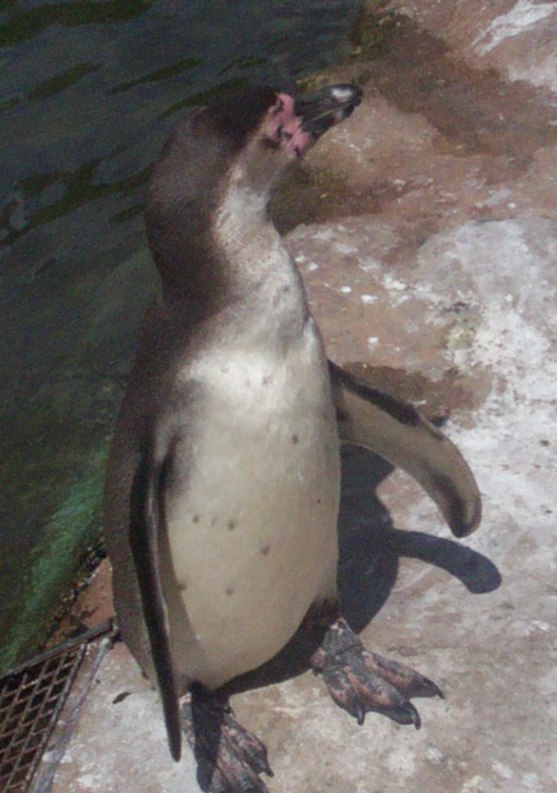 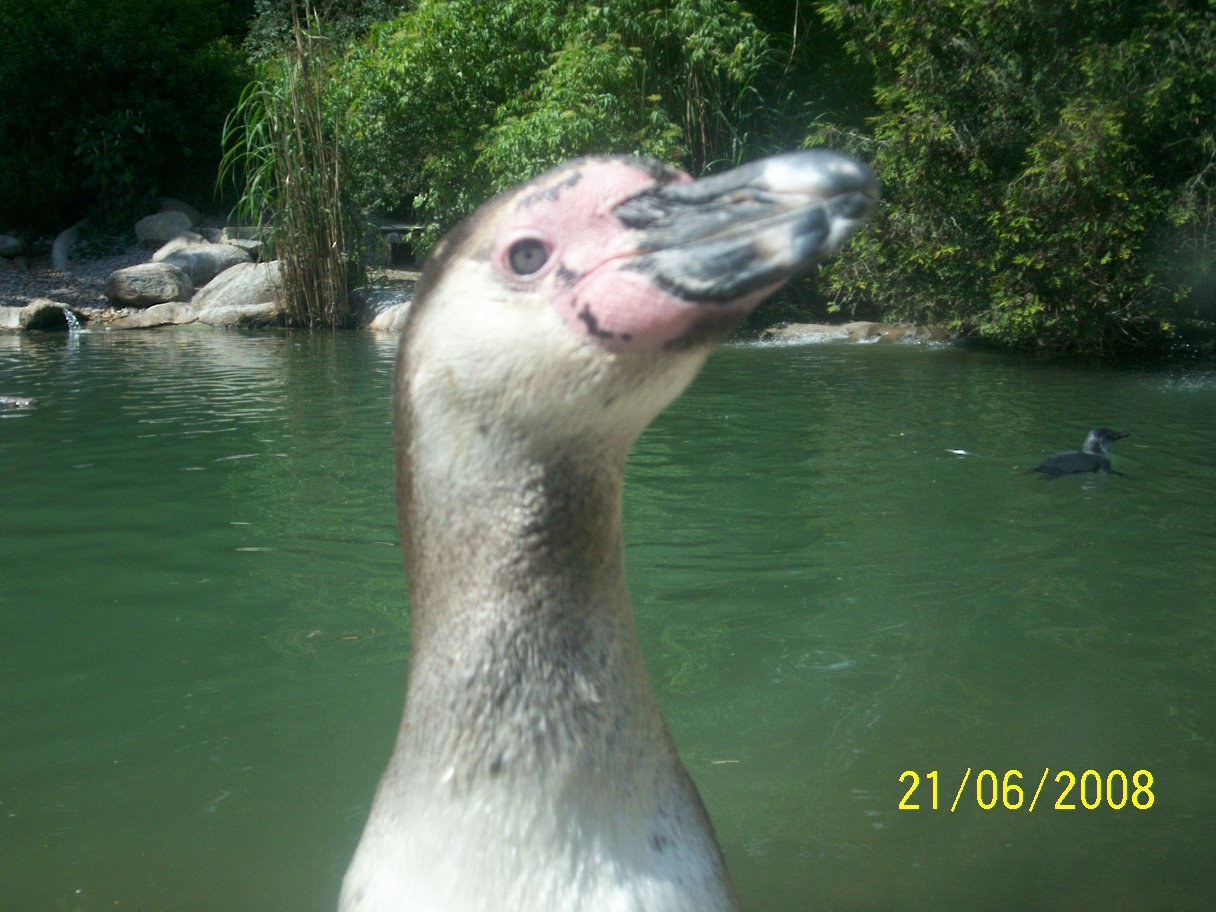 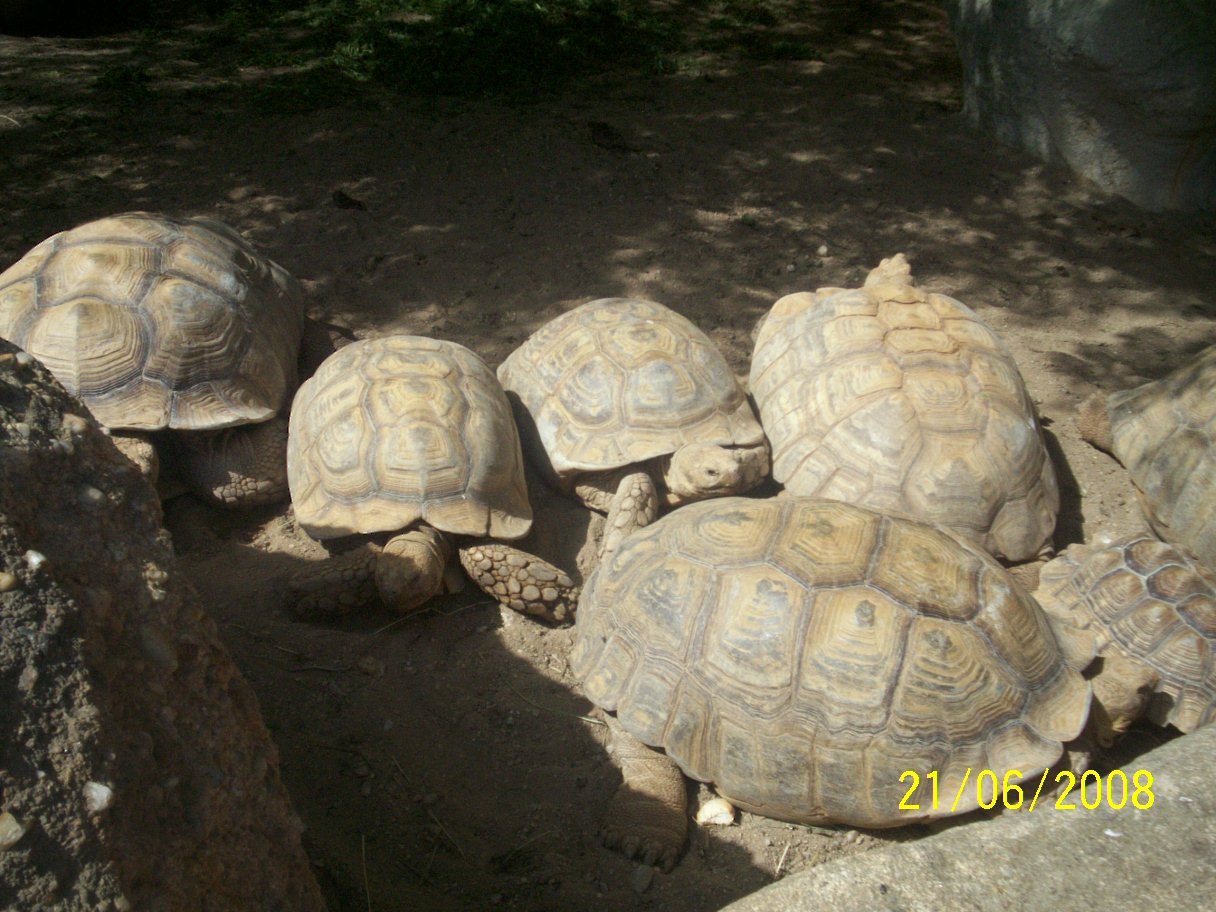 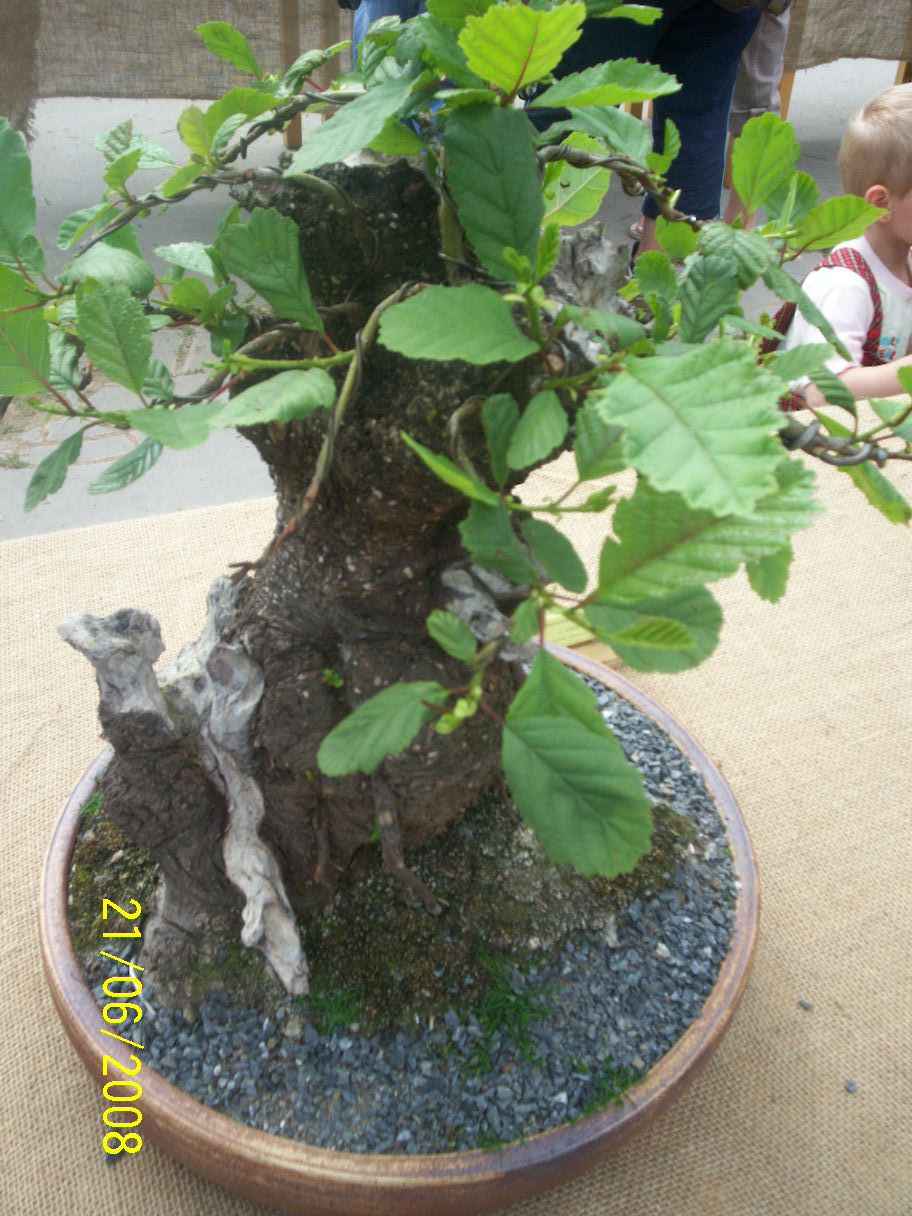 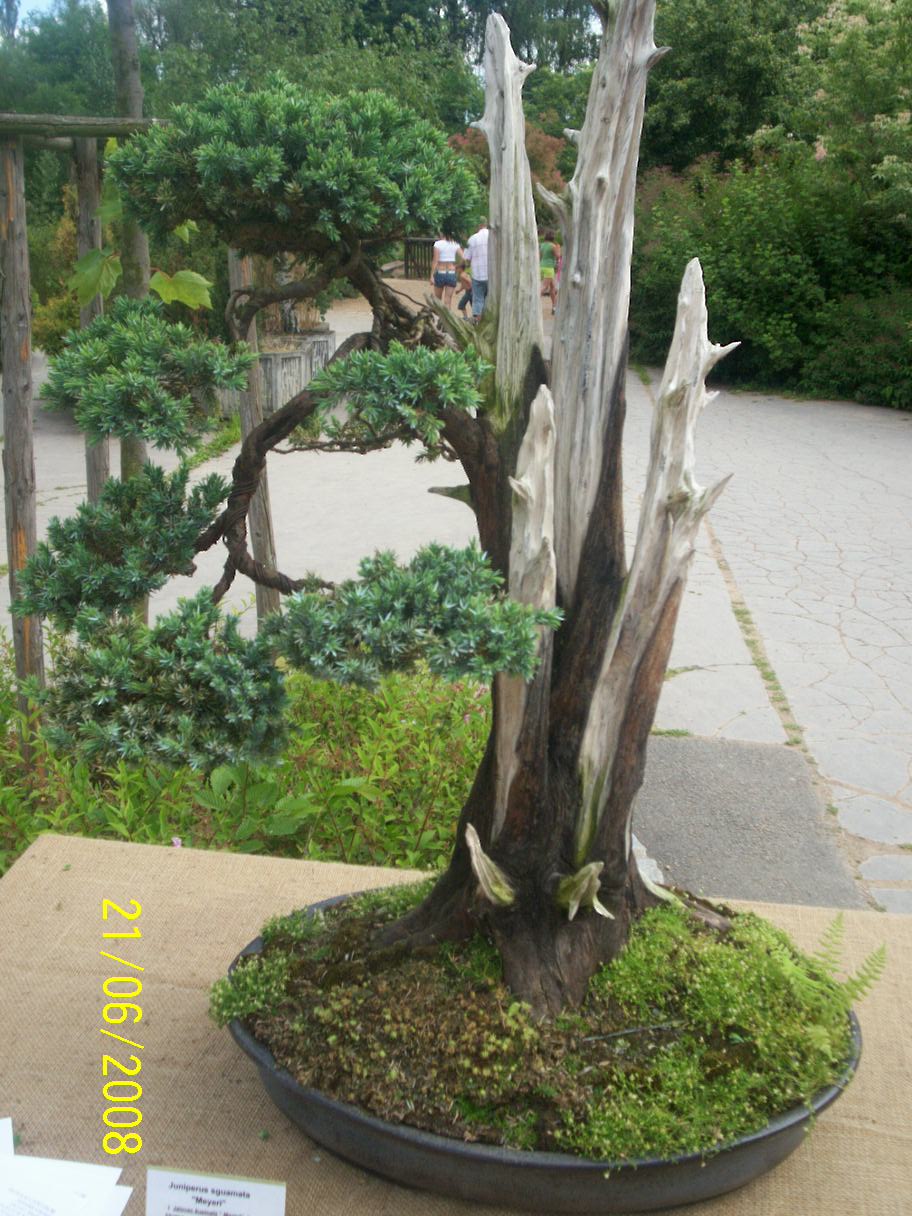 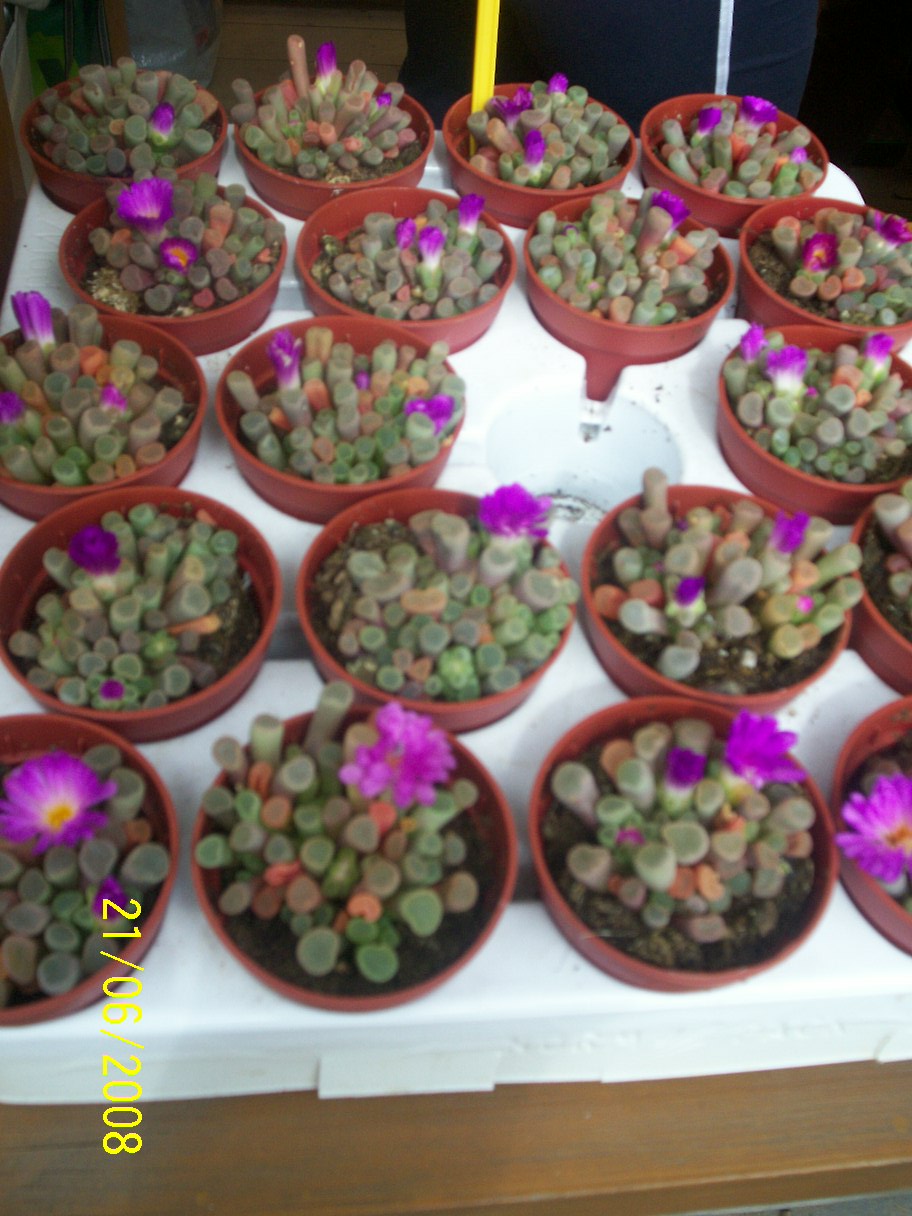 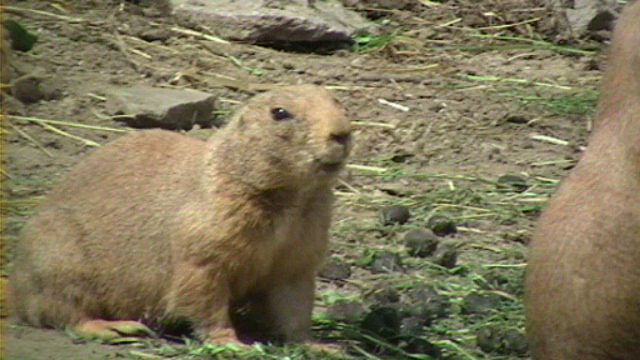 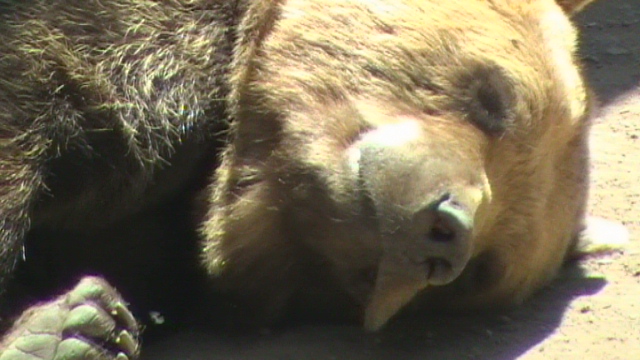 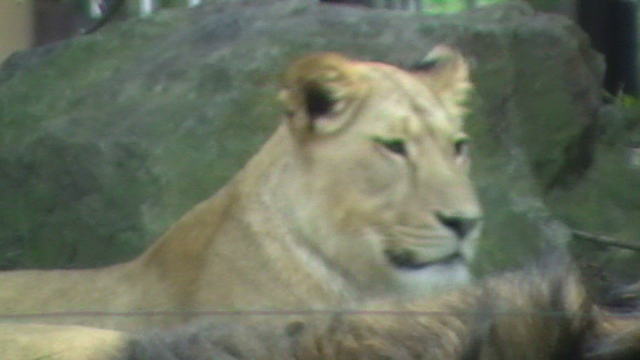 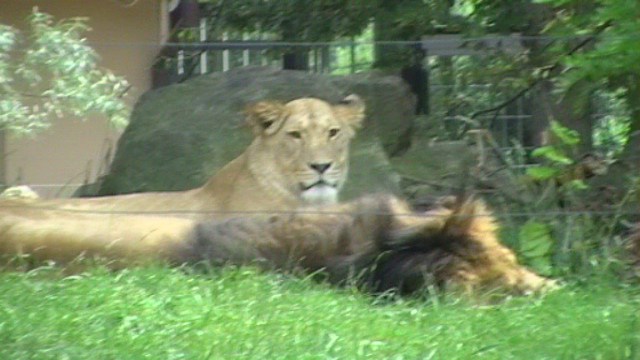